Grouping
Organizing Information 
& 
Gestalt Principles of Perception
Mostly from Heim Chapter 6.6 and usability.gov
1-2
Learning Outcomes
When and where is grouping critical in UI design?

What techniques can be used to sort things into groups?

How can you visualize the groups?

What visual clues can you use to indicate things belong together or apart?
1-3
Information Architecture
Recap from Conceptual design (Lecture 8)
If you have lots and lots of things to organize into a structure how can you do it?

Hierarchy


Network


Tree
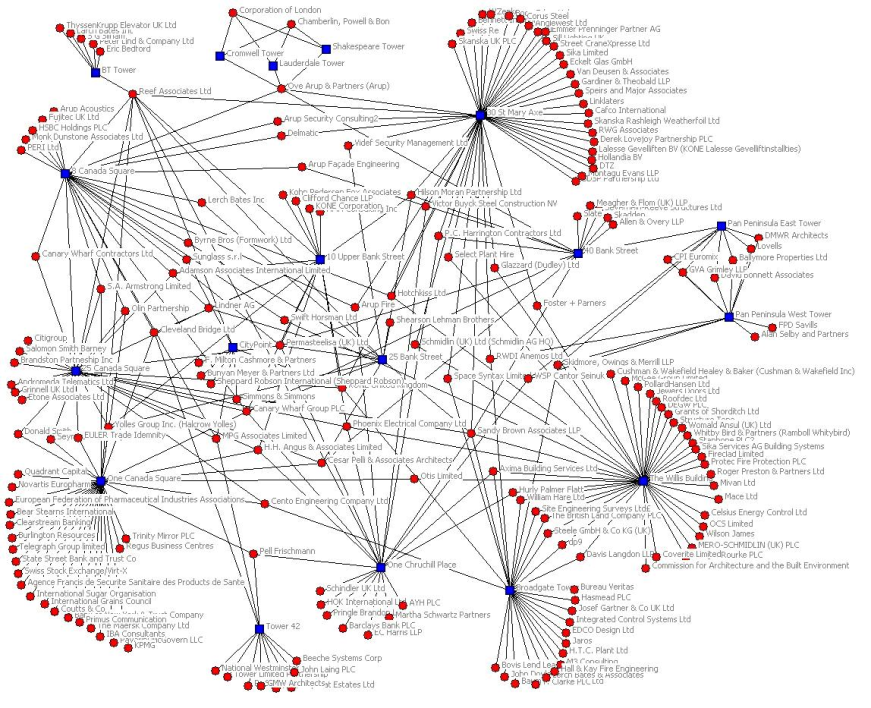 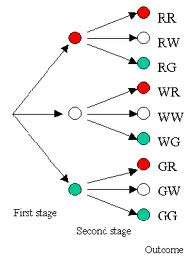 1-4
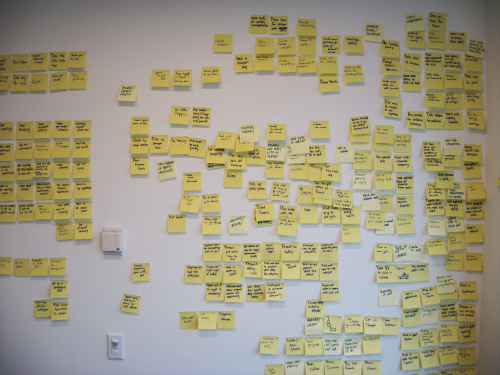 Card sorting
Card sorting is one of the most effective ways to group things. 

Although there are software tools moving physical things around is easier! (and probably more effective)


http://www.usability.gov/methods/design_site/cardsort.html
1-5
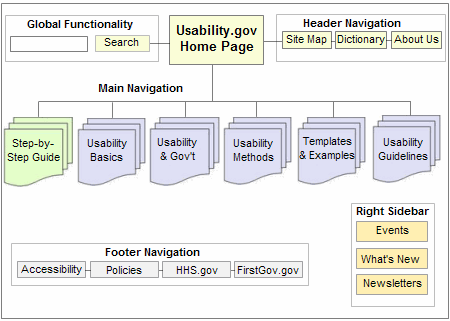 Site Map
The sort translates into 
Menu structure 
Site map 








http://www.usability.gov/methods/design_site/define.html
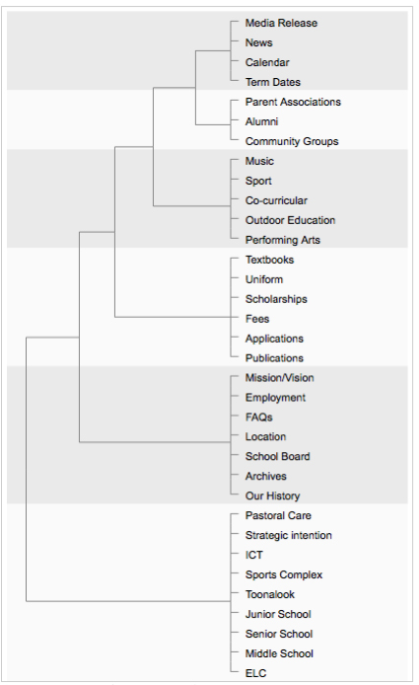 1-6
Grouping on a screen
Low-level principles - used to make decisions about specific screen controls, menus and layouts 

Use visual cues to support the logical structure of the interface
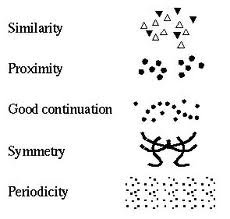 1-7
Gestalt Principles of Perception
Gestalt psychology strives to explain the factors involved in the way we group things

At the heart of Gestalt psychology is the idea that we strive to find the simplest solutions to incomplete visual information
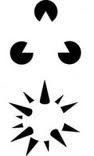 Figure-Ground: Basic premise
We perceive our environment by differentiating between objects and their backgrounds
1-8
Gestalt Principles of Perception
Proximity 
Similarity 
Common Fate
Closure
Good Continuity 
Area
Symmetry
Surroundedness
Prägnanz
1-9
Gestalt Principles of Perception
Proximity Principle – Objects that are close to each other will be seen as belonging together
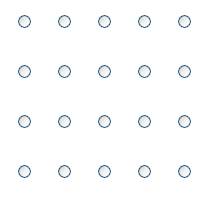 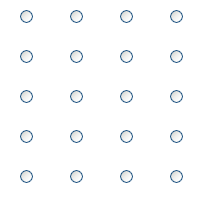 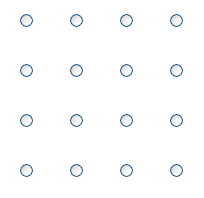 1-10
Gestalt Principles of Perception
Proximity  - Adobe PhotoShop Preferences Dialog
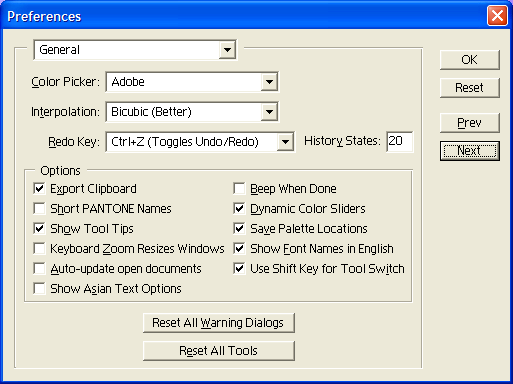 1-11
Half time entertainment
http://www.nzherald.co.nz/business/news/article.cfm?c_id=3&objectid=11189192

Online news papers circa 1981
1-12
Gestalt Principles of Perception
Similarity Principle – Objects that have similar visual characteristics, such as size, shape or color will be seen as a group and therefore related




Rows of Similar Objects	Columns of Similar Objects	Grouped Columns
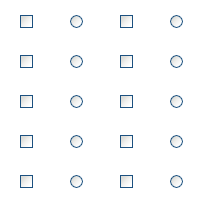 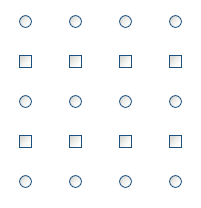 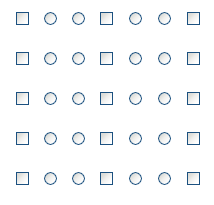 1-13
Gestalt Principles of Perception
Property Pane from Macromedia’s Dreamweaver
Our eyes pick up all of the text boxes because of the strong blue squares and the white areas that they have in common
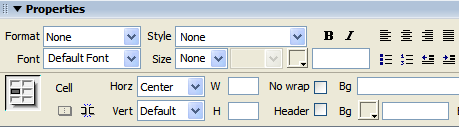 1-14
Gestalt Principles of Perception
Common Fate Principle – Objects that move together are seen as related 	Unaligned Drop-Down Menus 		Aligned Drop-Down Menus
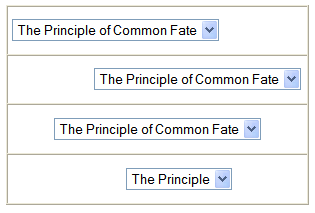 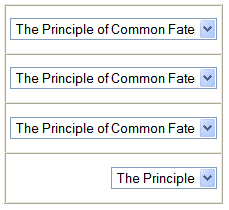 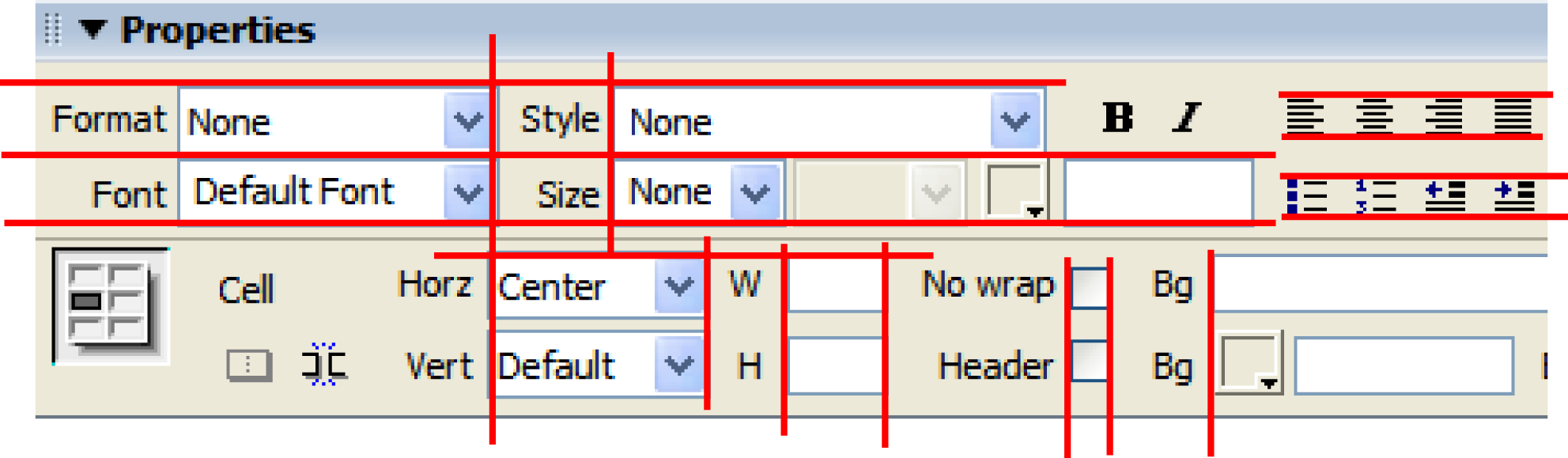 1-15
Gestalt Principles of Perception
Closure Principle – We tend to see things as complete objects even though there may be gaps in the shape of the objects
	][	  ][	][
	
[		] [	] [	] [
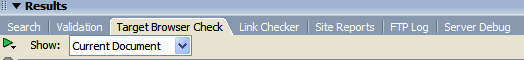 1-16
Gestalt Principles of Perception
Good Continuity Principle – We tend to see things as smooth, continuous representations rather than abrupt changes
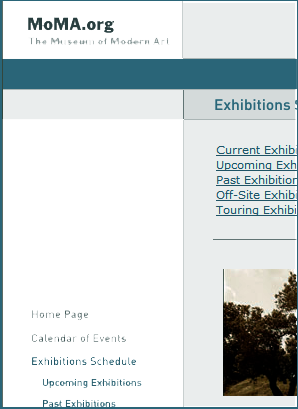 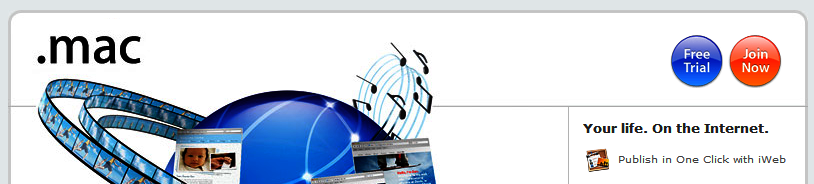 1-17
Gestalt Principles of Perception
The Area Principle – Objects with small area tend to be seen as the figure, not the ground (also called the smallness principle)
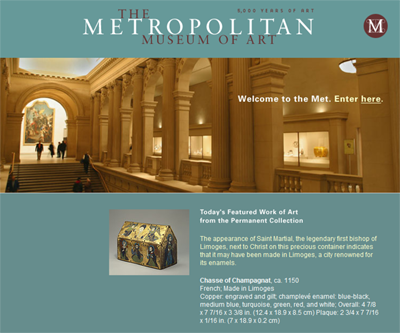 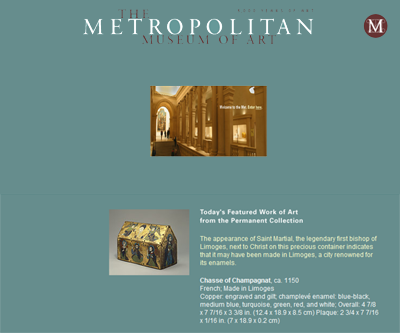 1-18
Gestalt Principles of Perception
Symmetry Principle – Symmetrical areas tend to be seen as complete figures that form around their middle

Translation	Reflection	 	Rotation
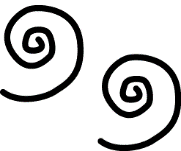 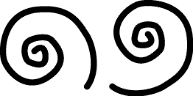 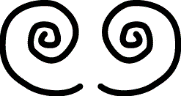 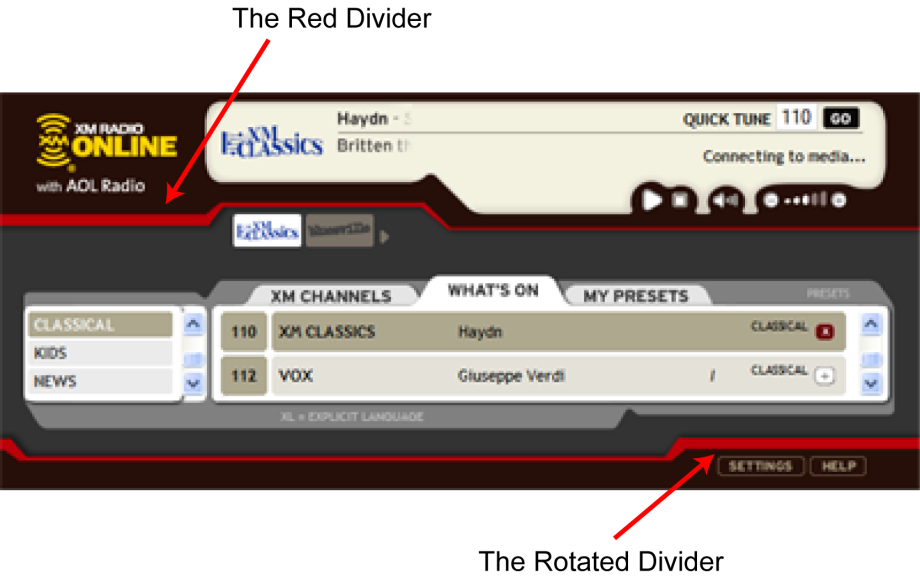 1-19
Gestalt Principles of Perception
Surroundedness Principle – An area that is surrounded will be seen as the figure and the area that surrounds will be seen as the ground
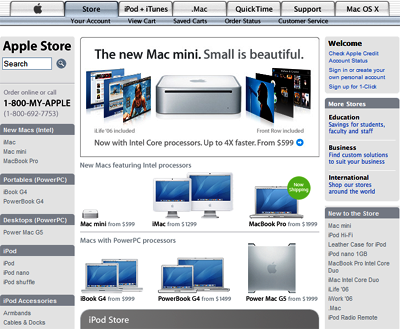 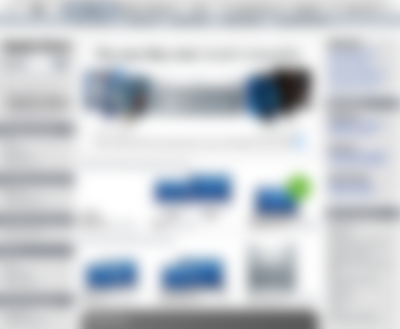 1-20
Gestalt Principles of Perception
Prägnanz Principle – We tend to perceive things based on the simplest and most stable or complete interpretation (the literal translation from German is precise).





	Visual Conflict with Common Fate		Visual Conflict with Surroundedness
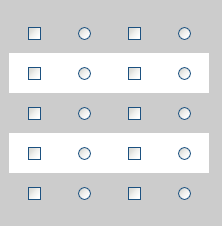 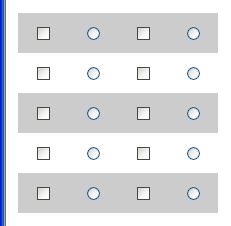 1-21
Lines and borders
Are immediate visual clues to grouping 

Lines, may be lines or changes in background colour

White space also has the same effect 

More on this next lecture
1-22
Summary
When and where is grouping critical in UI design?
Grouping happens at many levels and places
Menus
Sitemaps
Pages 

What techniques can be used to sort things into groups?
Card sorts

How can you visualize the groups?
Trees and hierarchy charts
1-23
Summary
What visual clues can you use to indicate things belong together or apart?
The Gestalt Principles of Perception:
Proximity 
Similarity 
Common Fate
Closure
Good Continuity 
Area
Symmetry
Surroundedness
Prägnanz

Borders and Lines

Apply this in your assignment